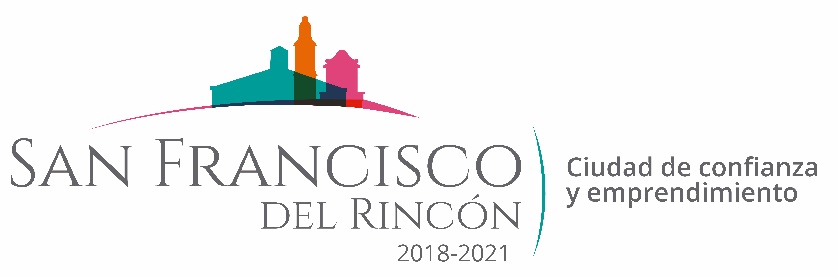 REPORTE MES DE AGOSTO MAQUINARIA
TRABAJOS EN LA COMUNIDAD DE MONTE QUEMADO
CONCEPTO
FECHA INICIO
FECHA TERMINO
19/08/2019
REPARACION DE BORDO
30/08/2019
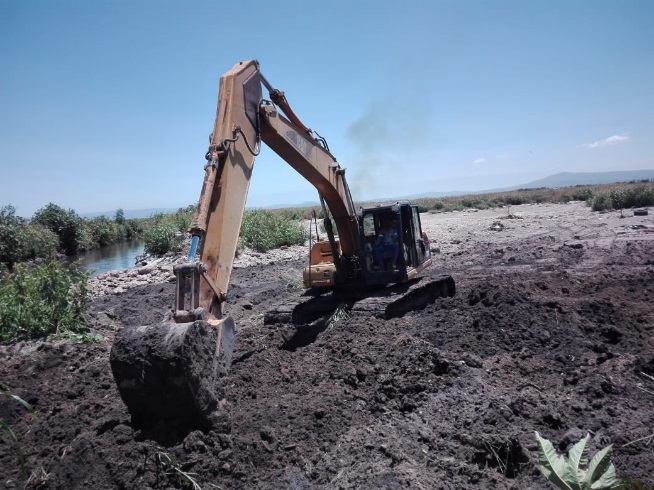 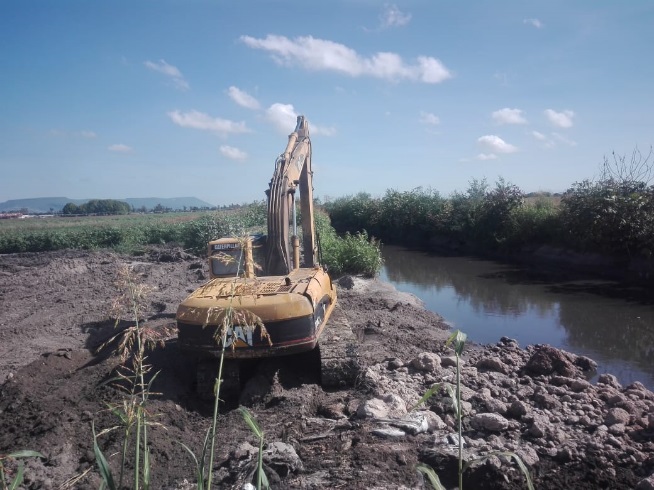 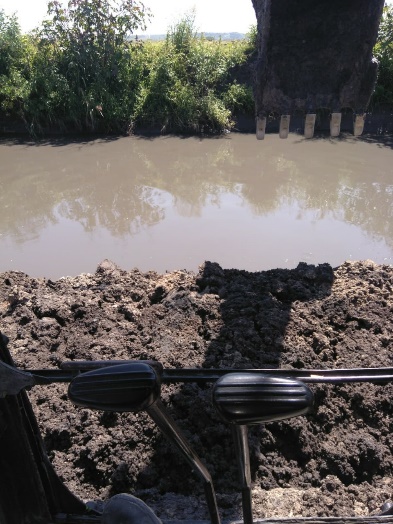 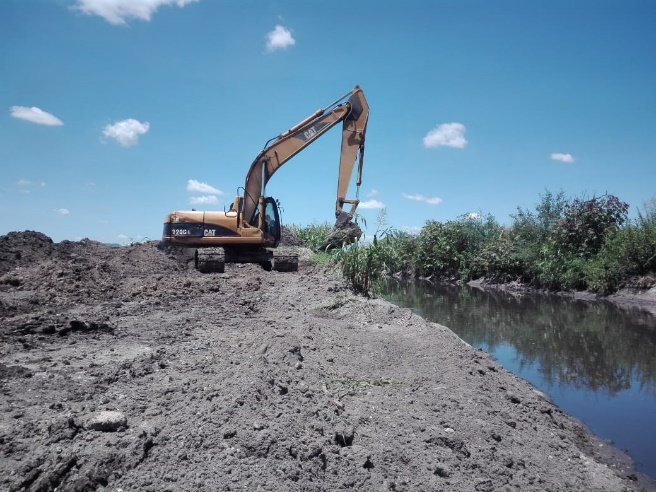 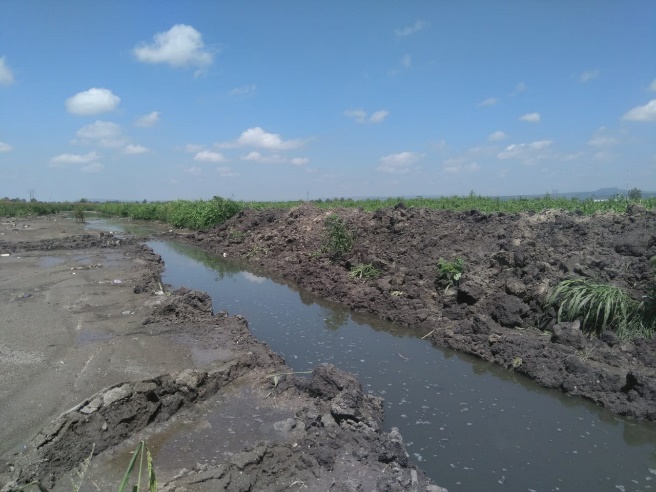 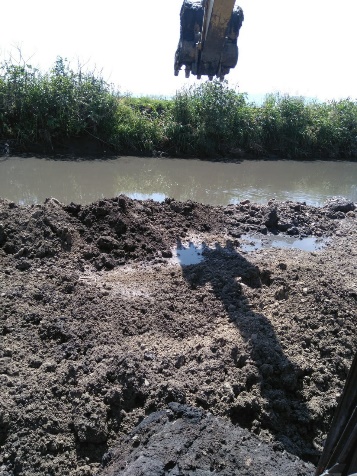